Equipo 3
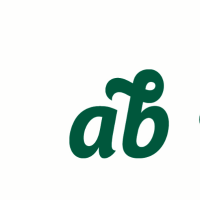 Bachillerato Alexander Bain, S.C.
Profesores y asignaturas
Primer semestre del ciclo 2018-2019
Curso para el desarrollo del proyecto
Manejo de la información sobre el genocidio en medios digitales
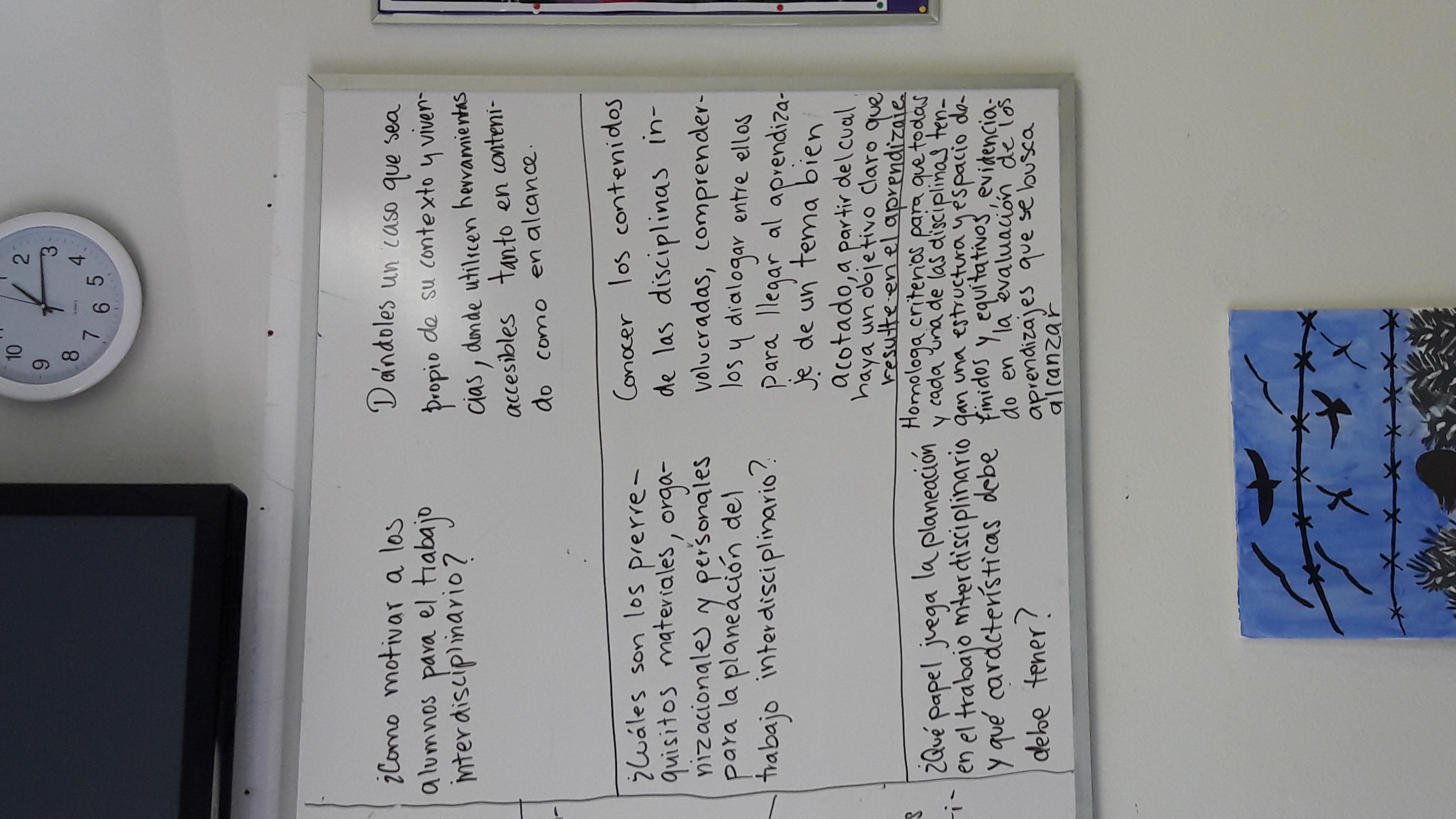 Conclusiones generales:
Primera reunión de trabajo
Primera reunión de trabajo
Primera reunión de trabajo
Primera reunión de trabajo
Organizador gráfico